Anyksciai Antanas Baranauskas basic school
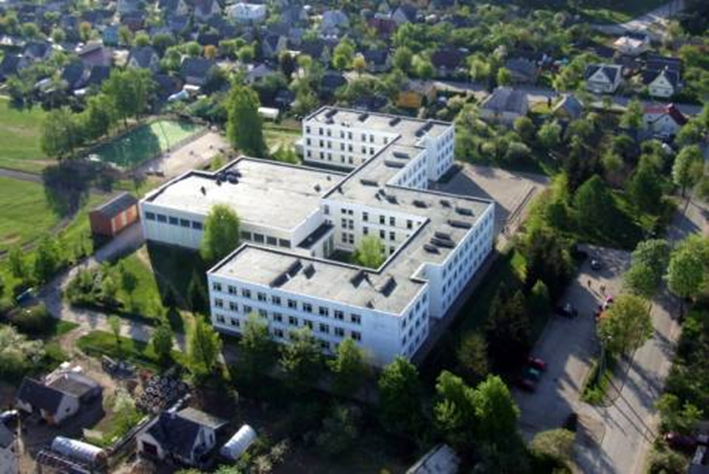 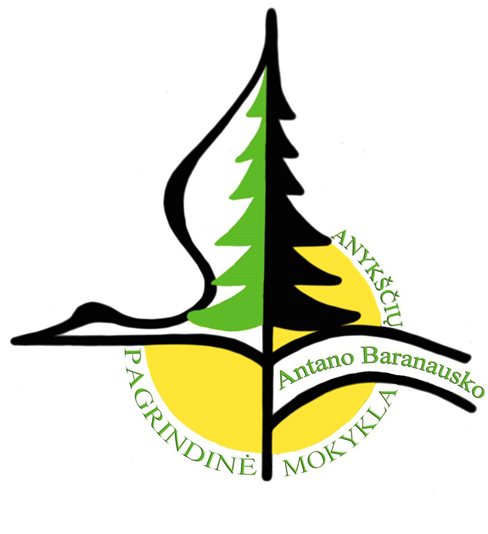 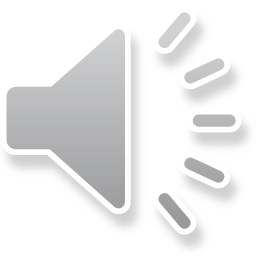 Anykščiai, 2019
About school
Headmistress
2 Deputies
37 Teachers
1 Speach therapist, 1 Social educator, 1 Psychologist, 2 Special teachers
400 pupils
Anykščiai, 2017
The school was established in 1980 09 01
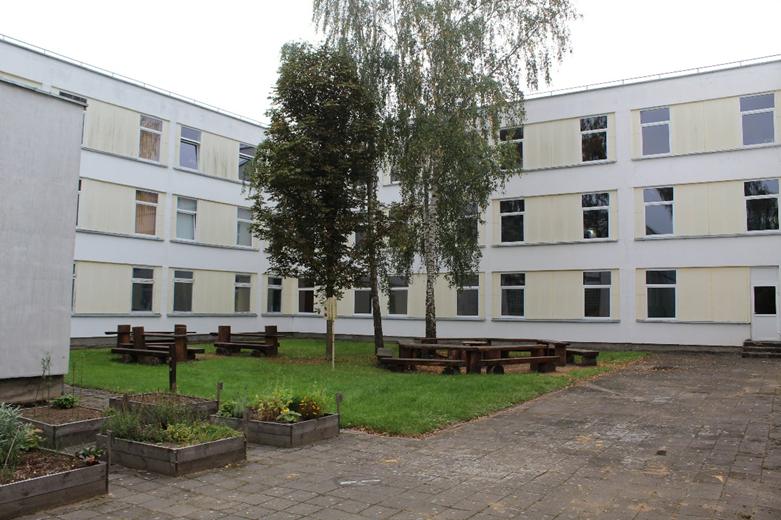 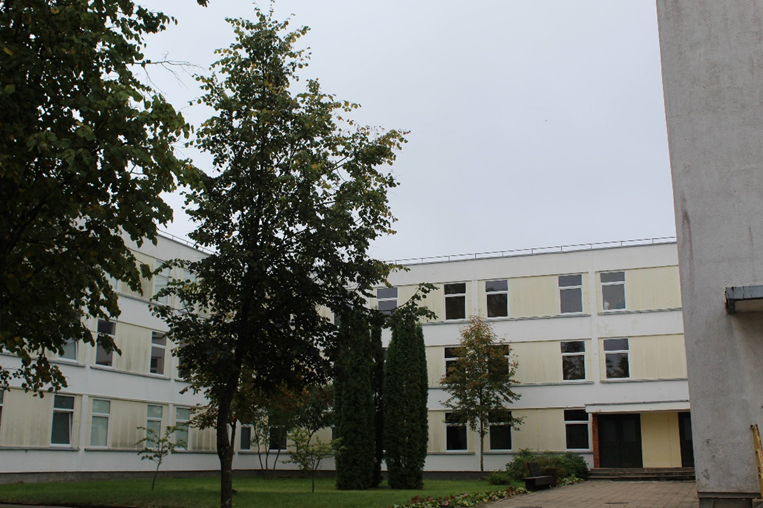 Anykščiai, 2019
First floor lobby
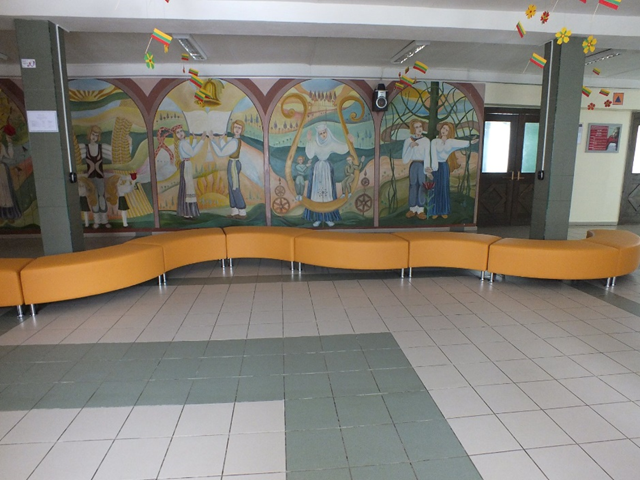 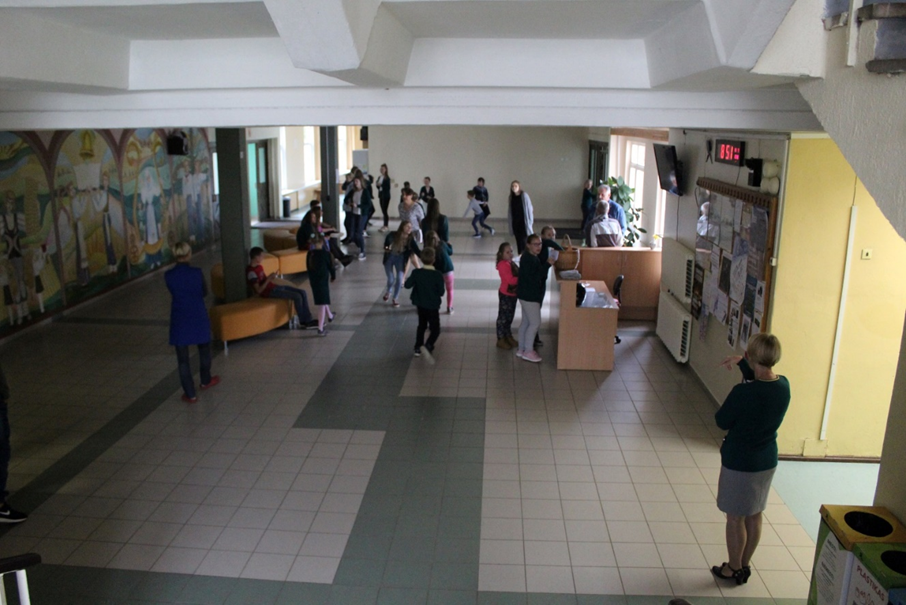 Anykščiai, 2019
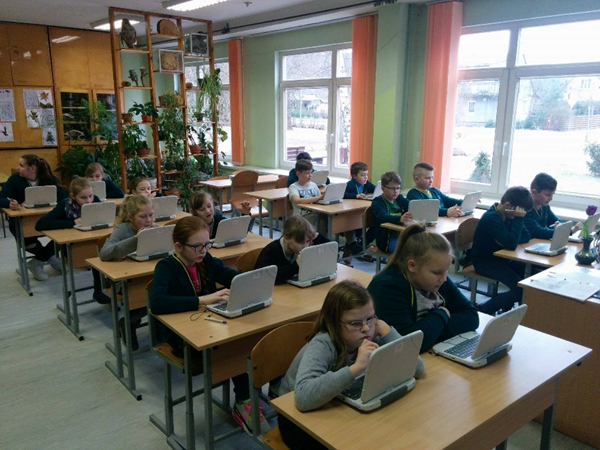 Classes
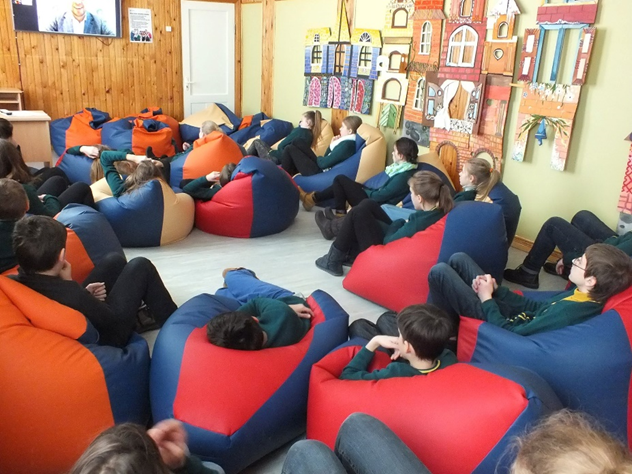 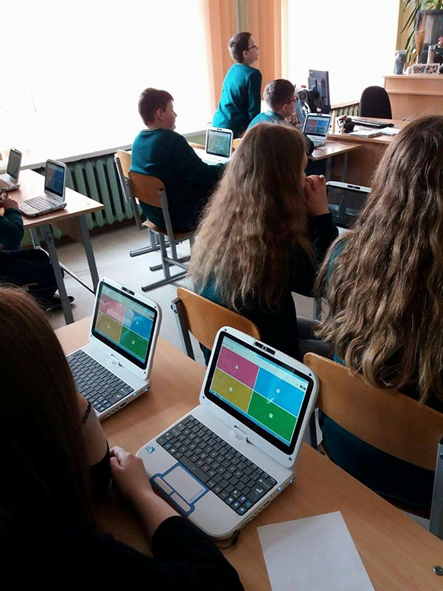 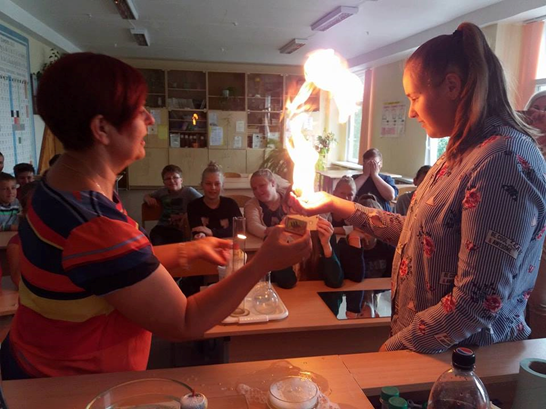 Anykščiai, 2019
Corridors
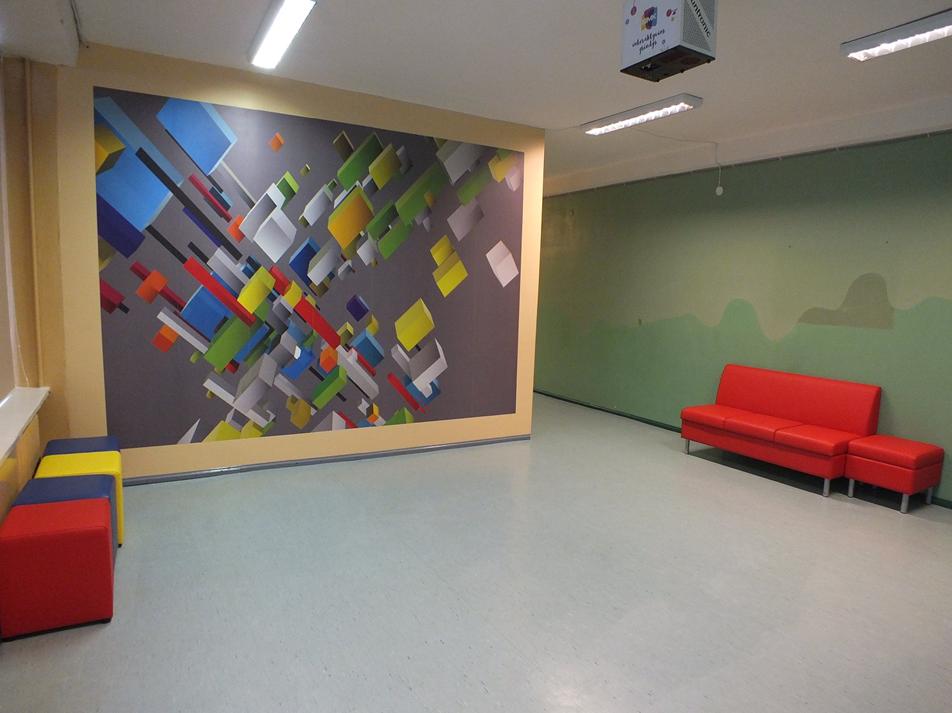 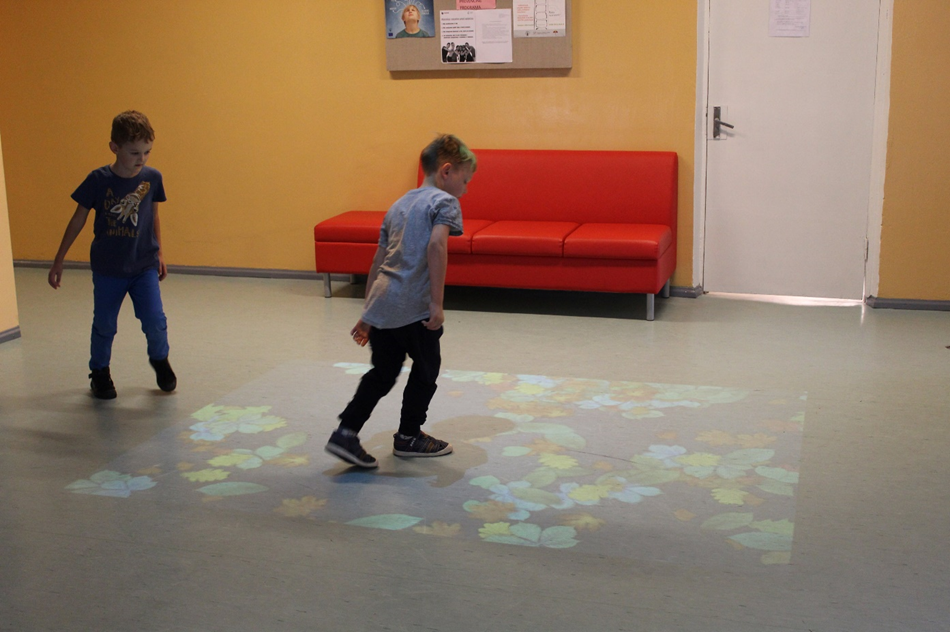 Corridors
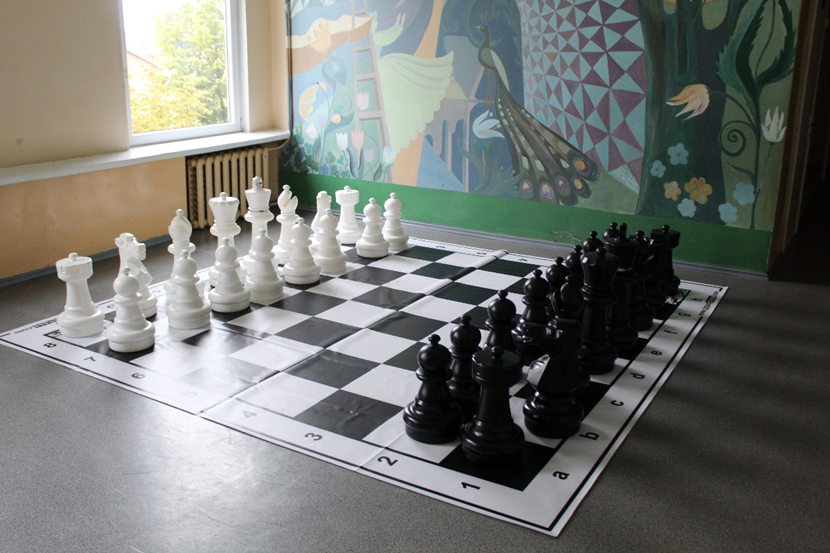 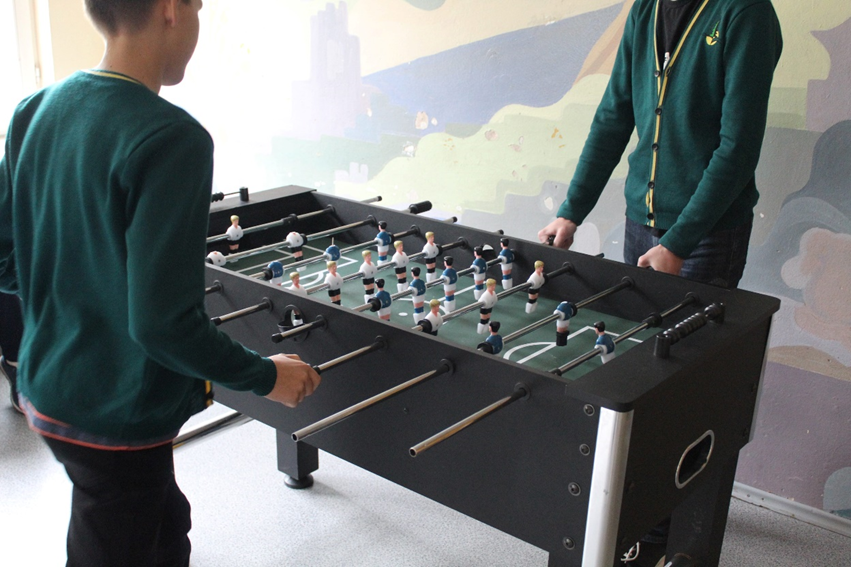 Corridors
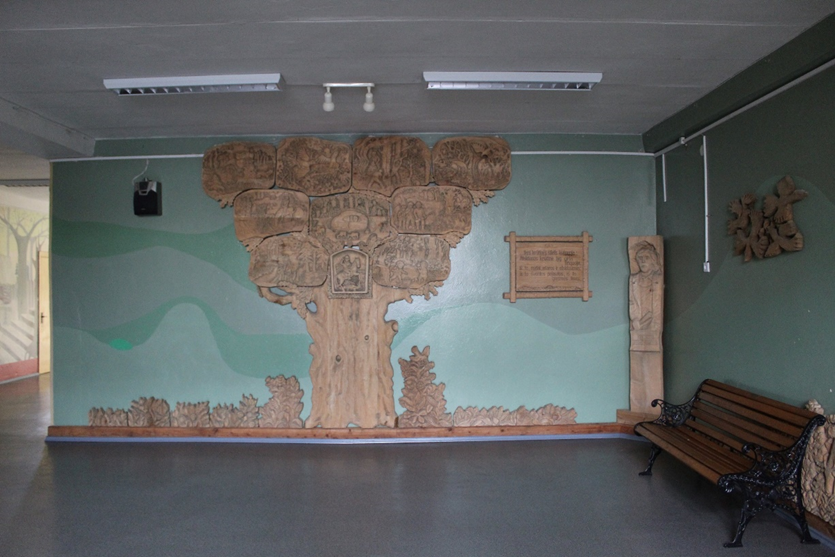 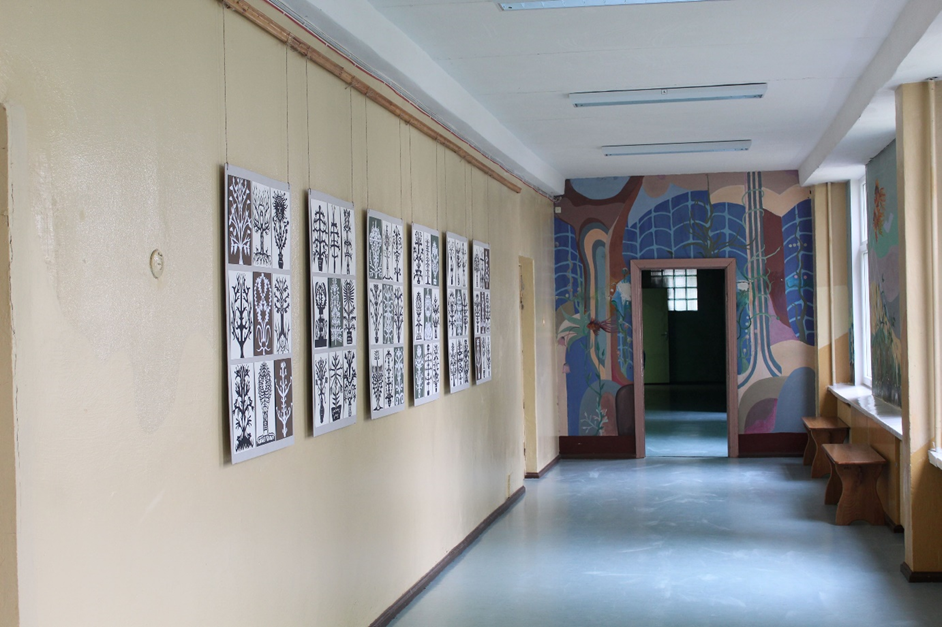 Free time zones
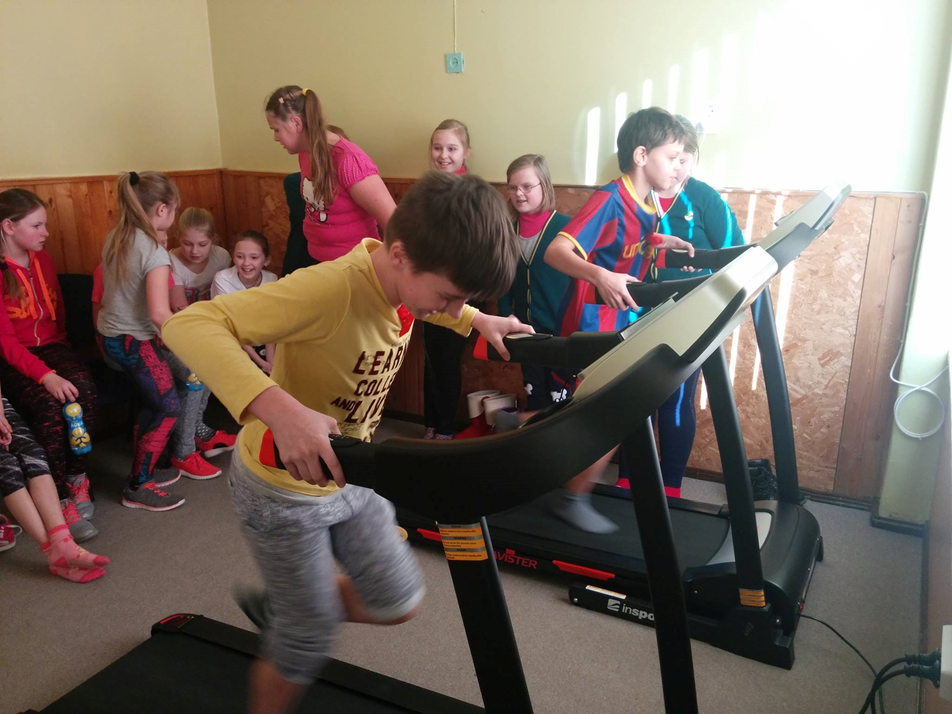 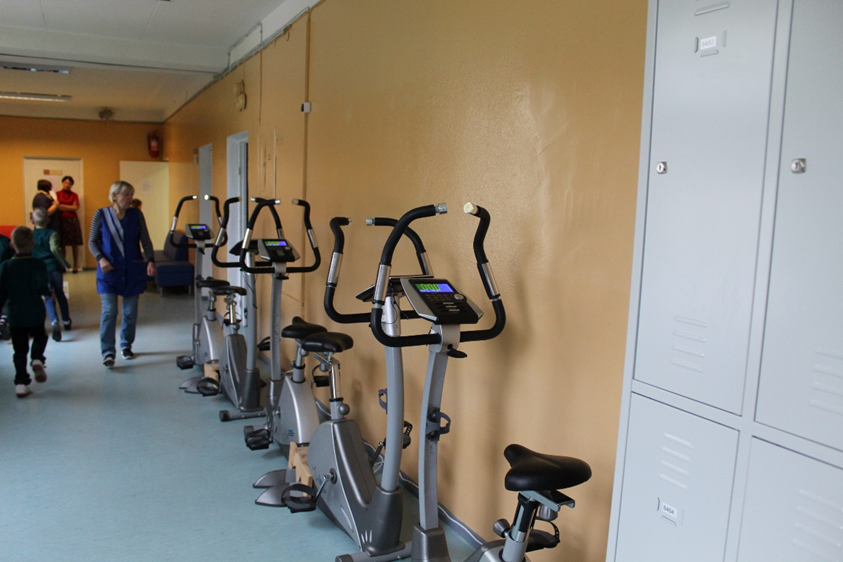 Library
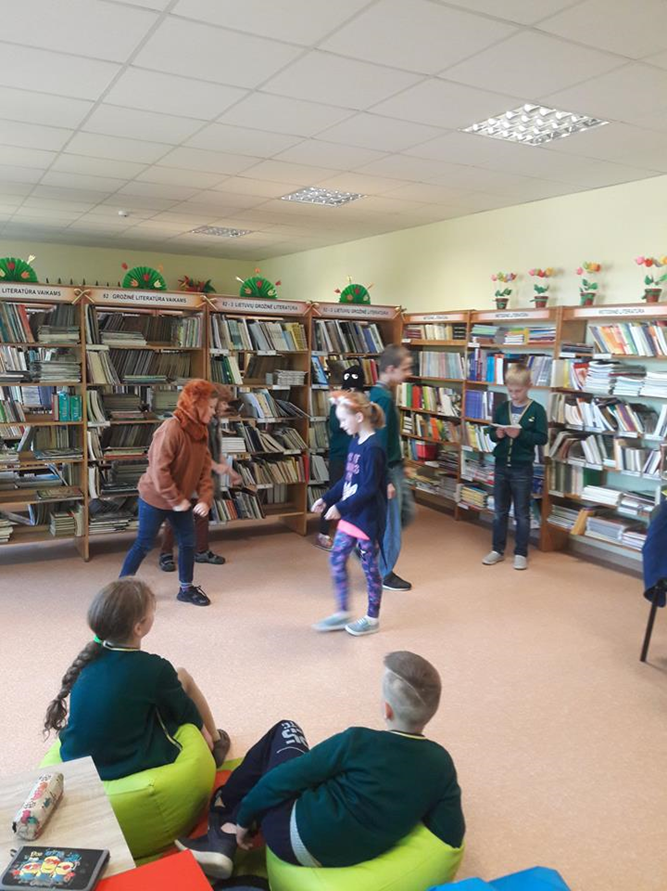 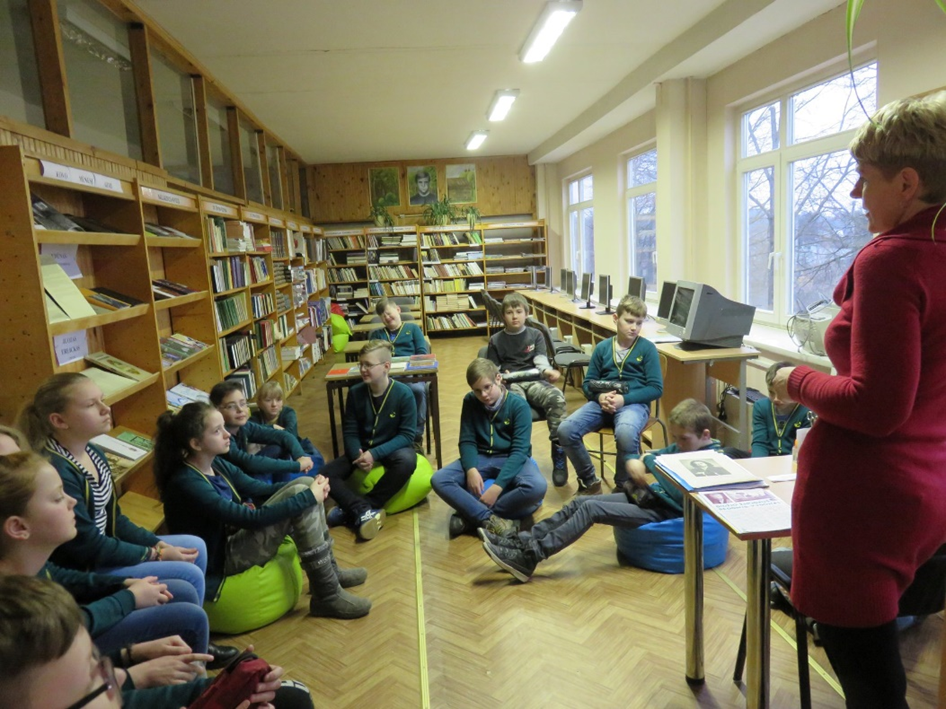 Sport fields and gym
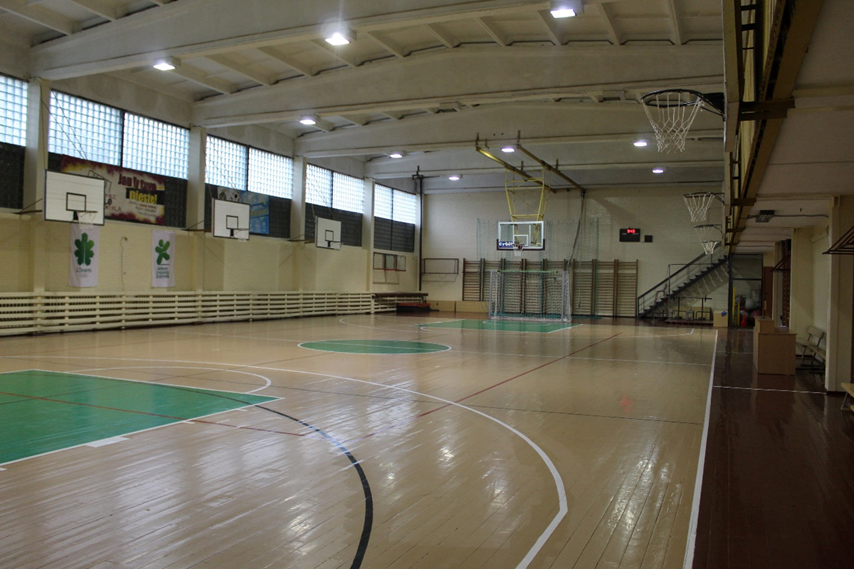 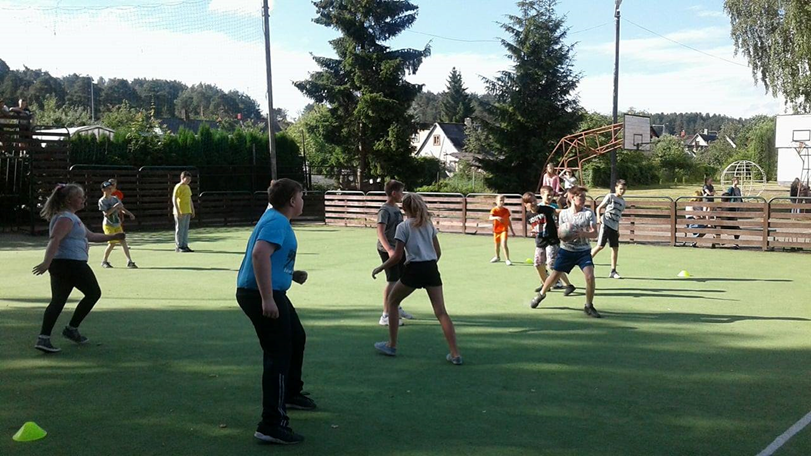 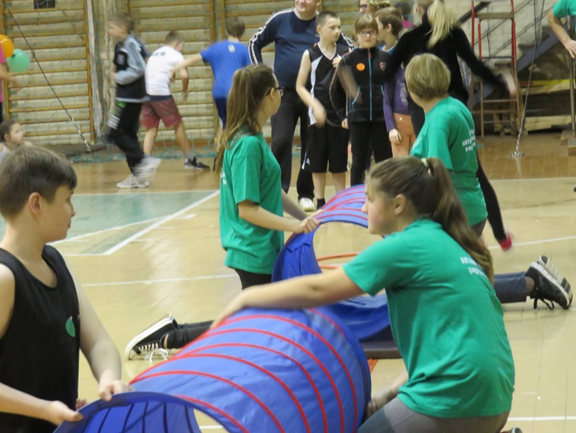 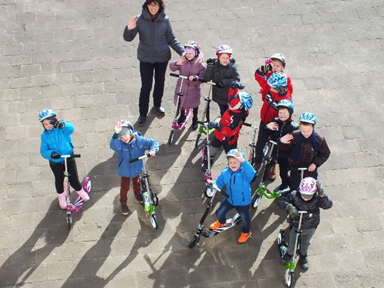 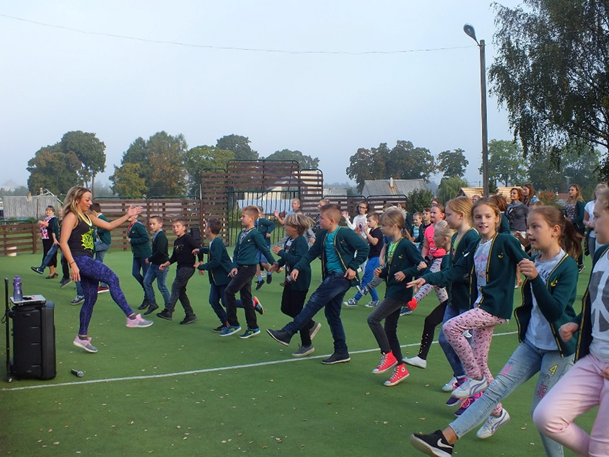 Main hall
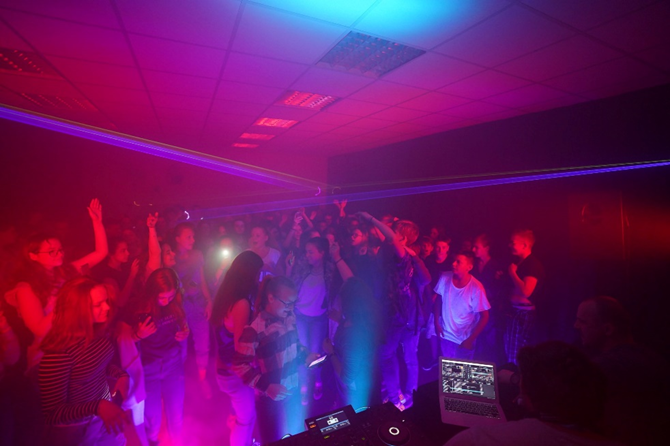 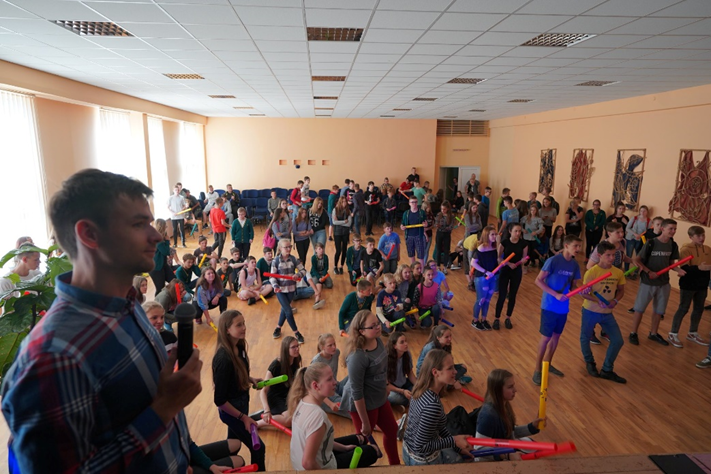 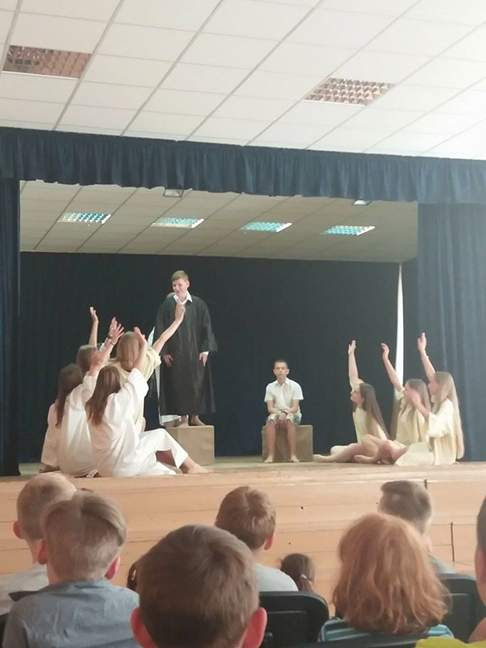 Canteen
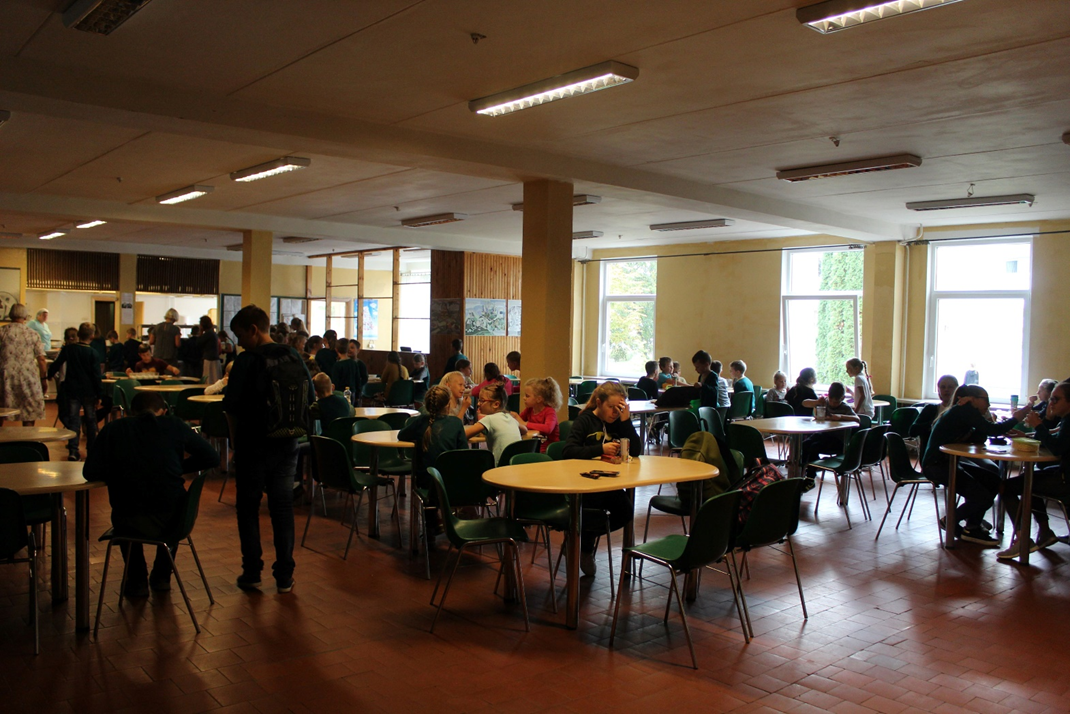 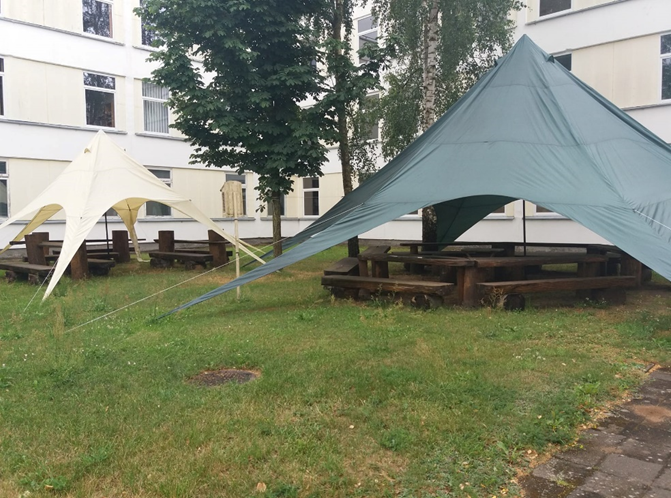 Back Yard
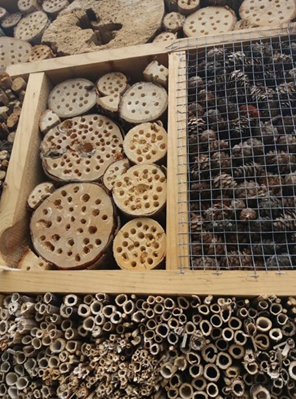 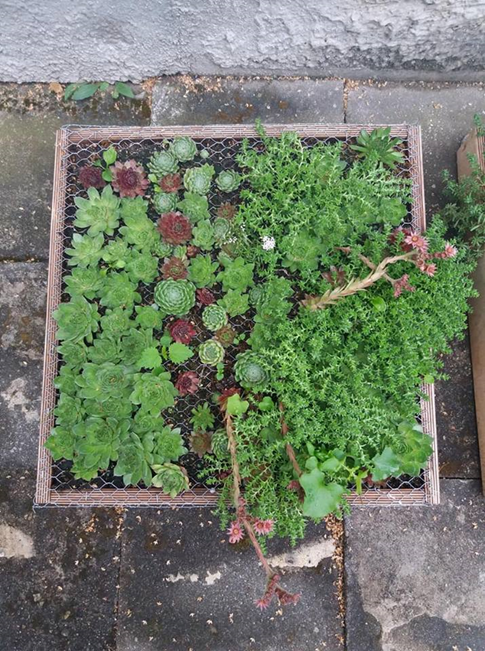 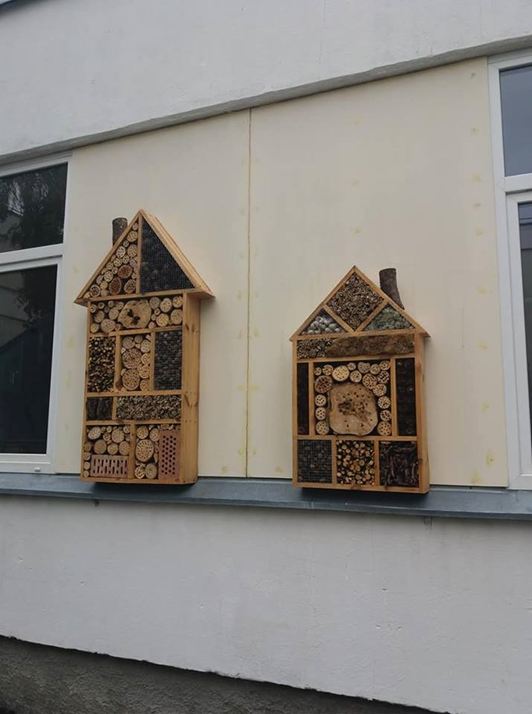 Our school buses
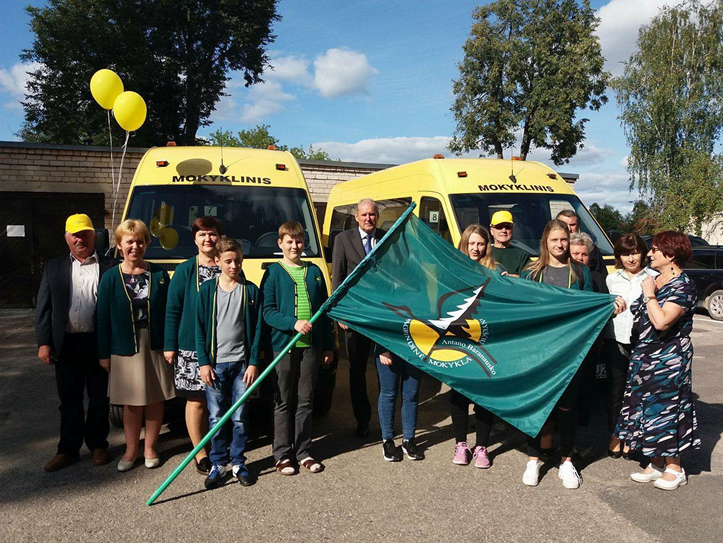 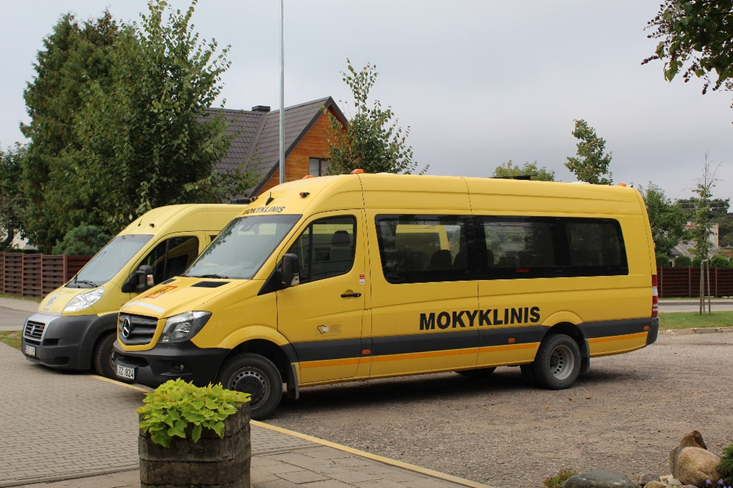 Welcome to our school !
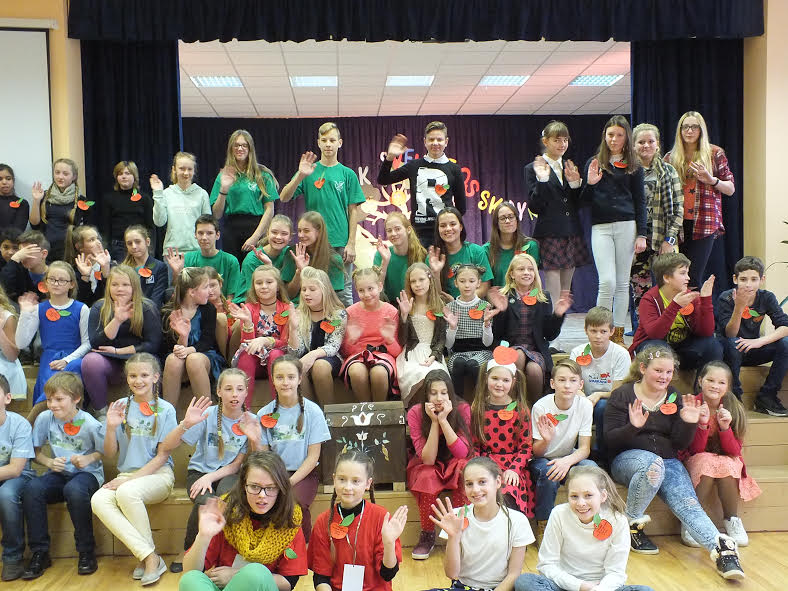